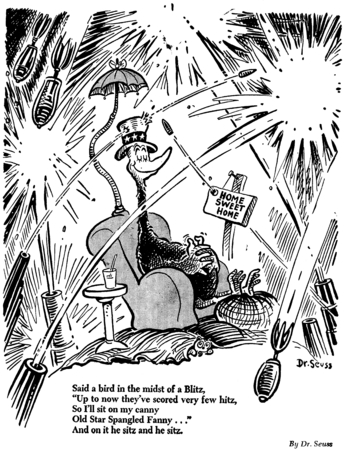 Road to WWII – Fo Po, y’all!
Politics of the 1930s
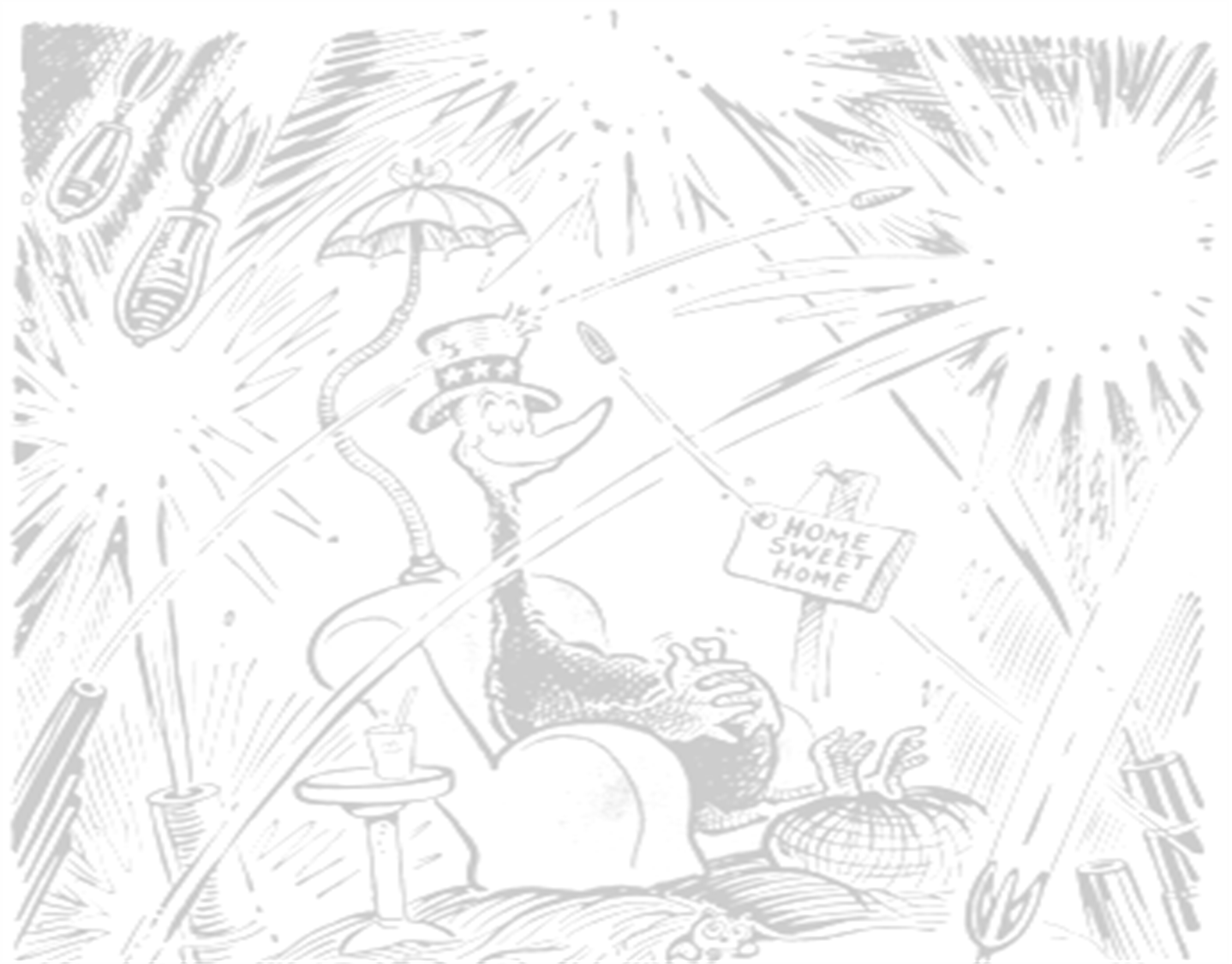 Foreign Policy
How we relate to other countries

What are some examples?
Monroe Doctrine
Imperialism
Isolationism
World Police
Rise of Hitler
Read the article titled, “Nazi Germany” to answer these questions for your notes.
Why did the Weimar Republic fail?

Why did the Depression create so much violence in Germany?

What was Mein Kampf?
GET IT?!
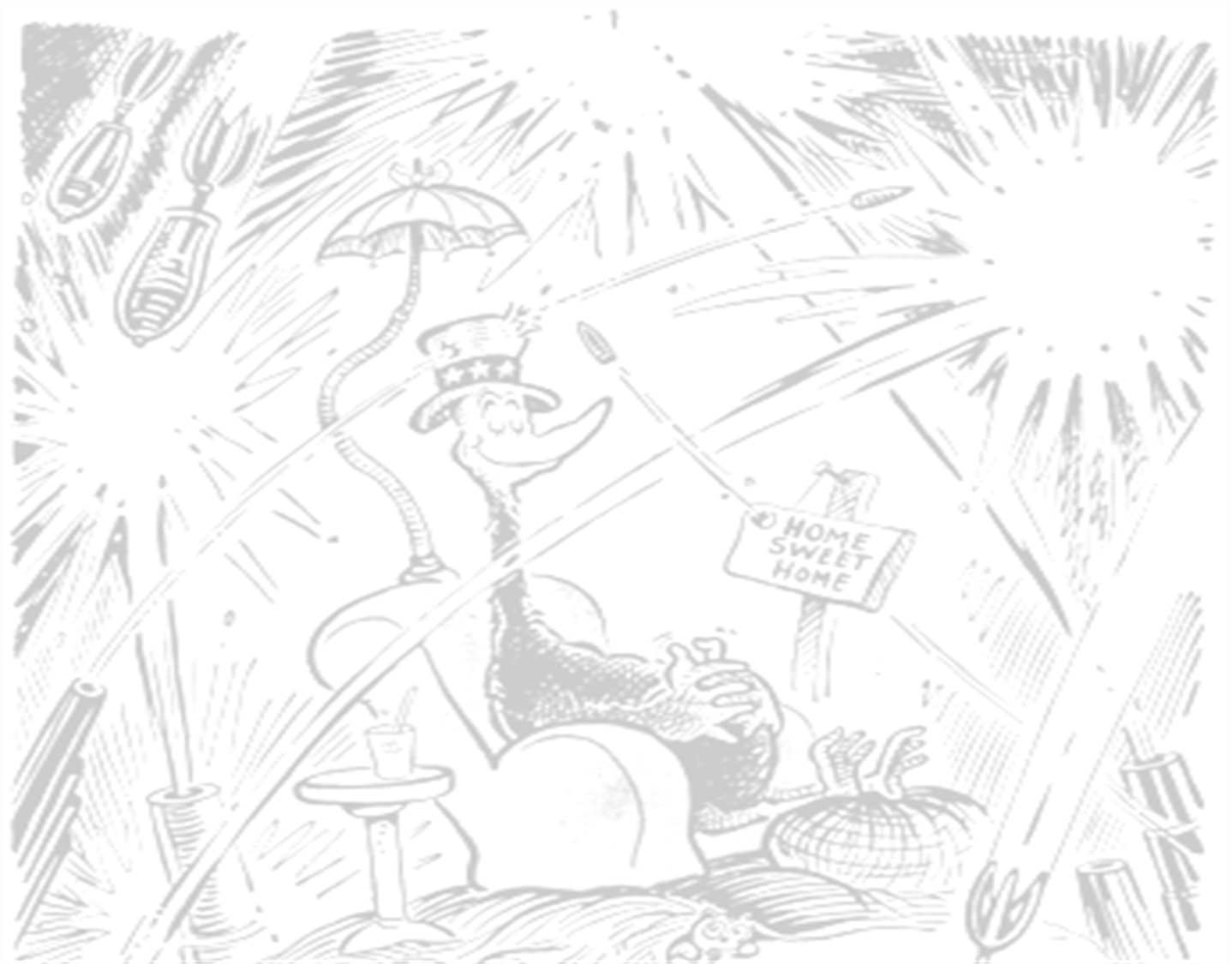 Isolationism
Non-involvement
Non-entanglement




Costs of WWI
Great Depression
Suspicions of wartime profiteering
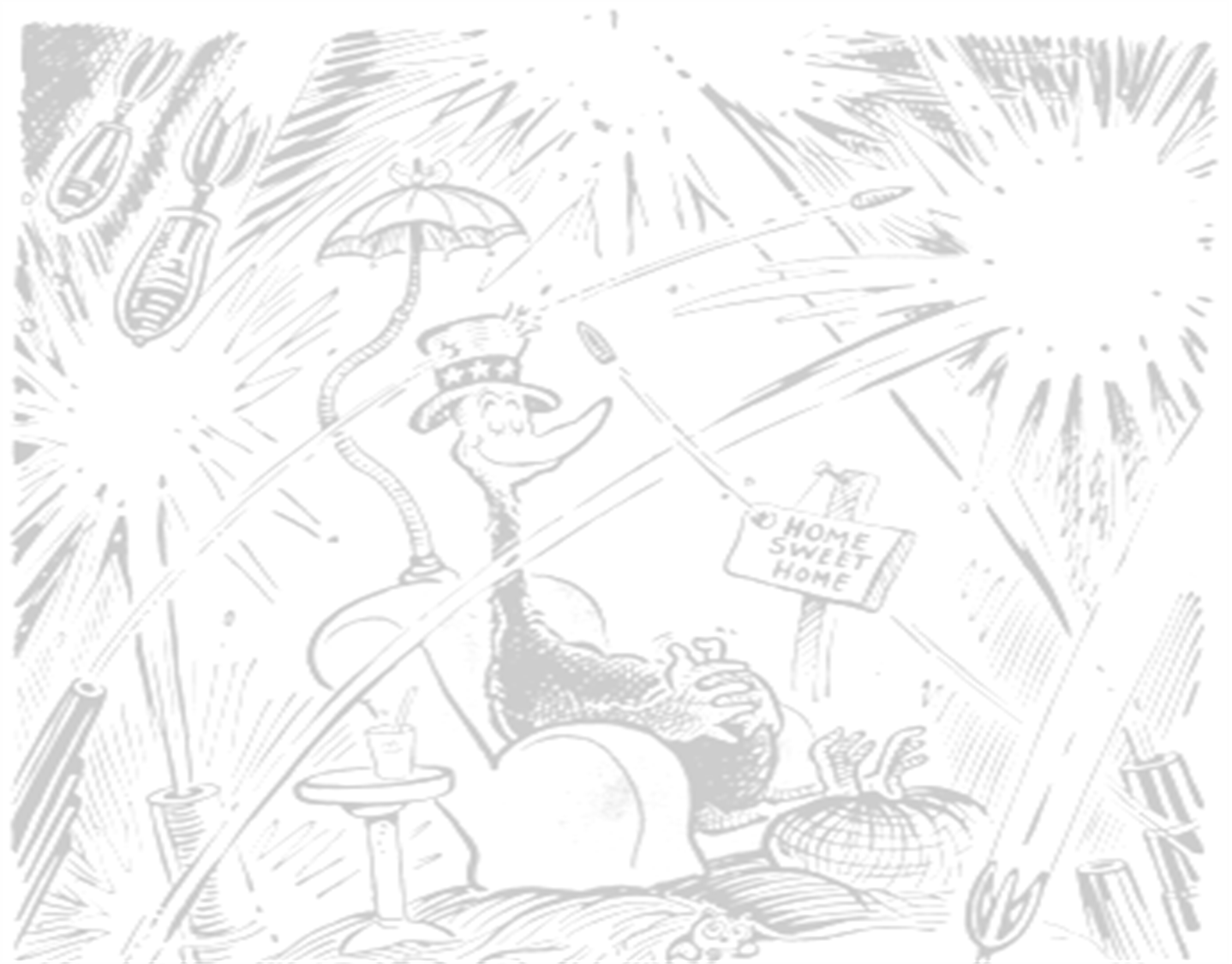 America First
put pressure on Roosevelt to uphold the Neutrality Acts

Charles Lindbergh

"Aid short of war" weakens national defense at home and threatens to involve America in war abroad.
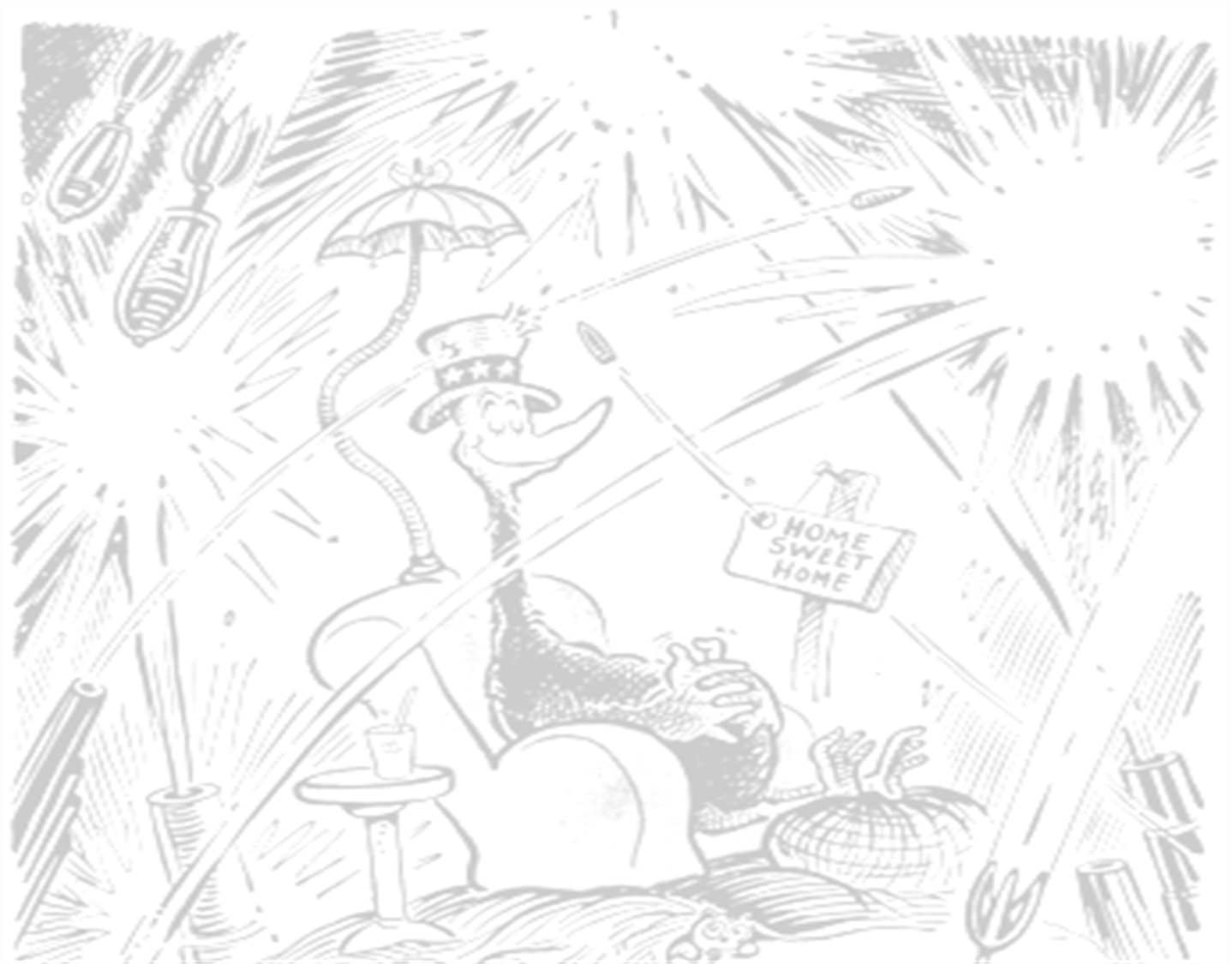 Neutrality Acts
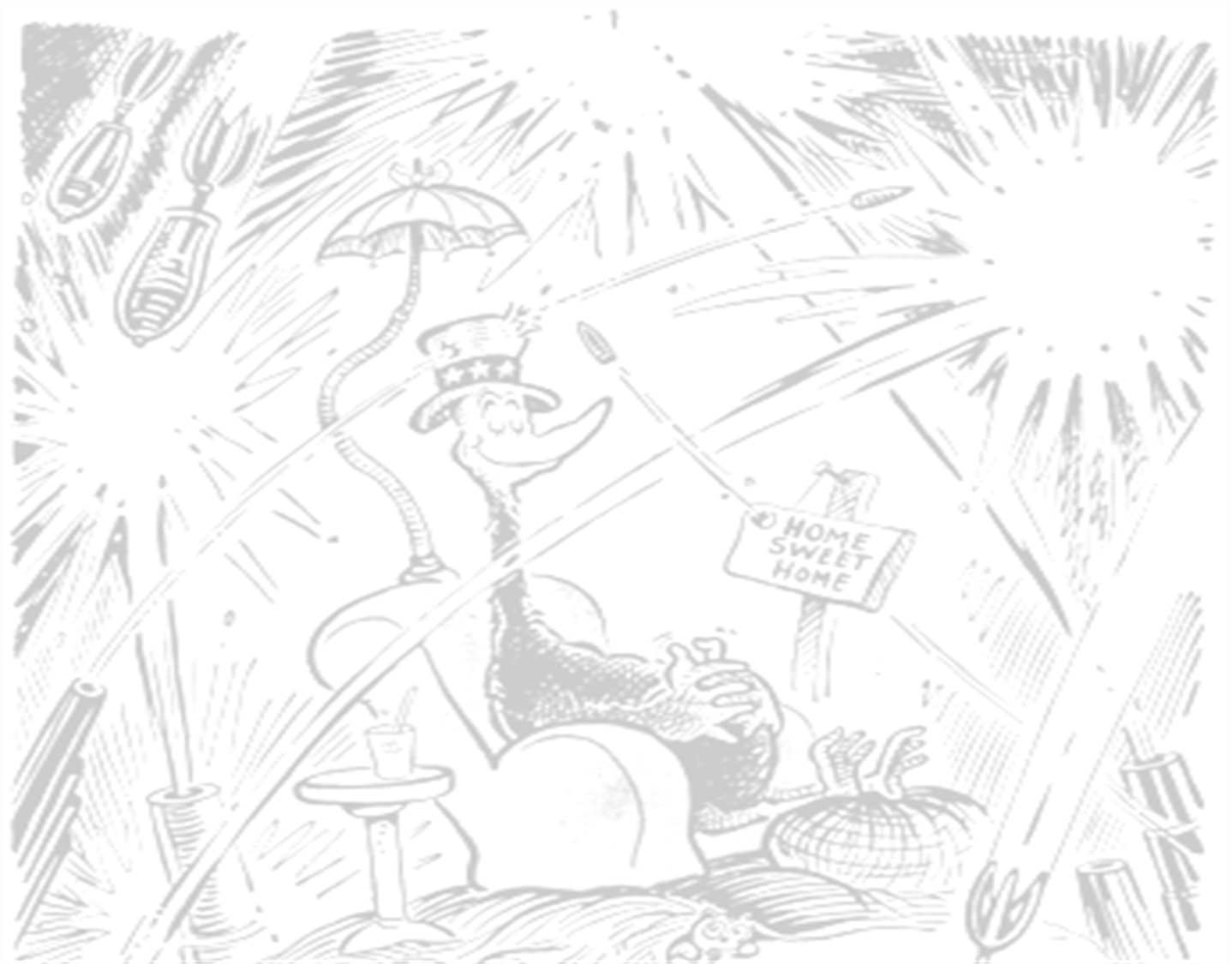 Lend-Lease Act (1941)
Roosevelt: “Neutral in law but not in thought.”

Support to countries fighting fascism
UK, especially!

“lend” the supplies to the British, deferring payment
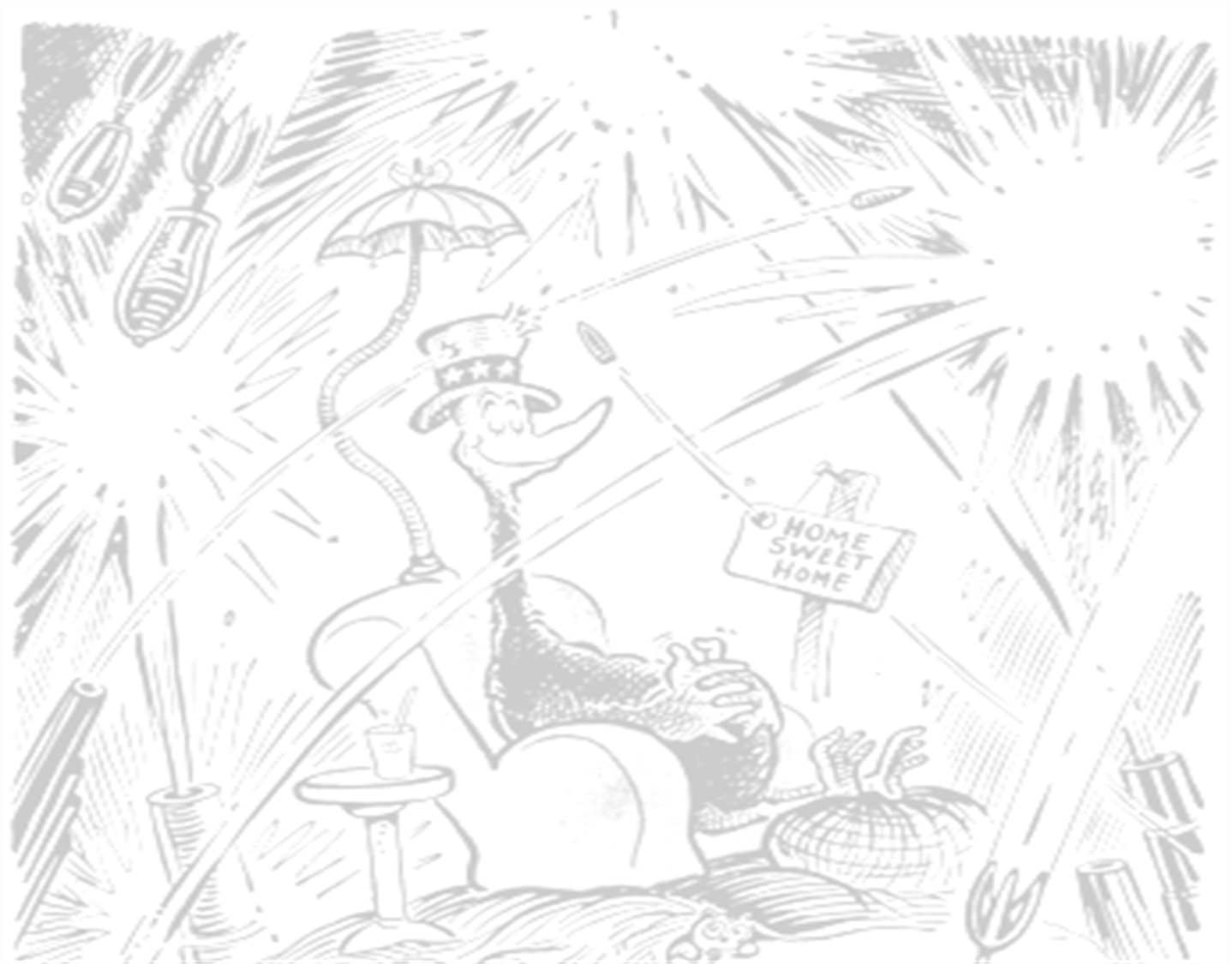 Contradiction of Lend-Lease…
How does the Lend-Lease Act of 1941 contradict the policy of Isolationism and the Neutrality Acts?